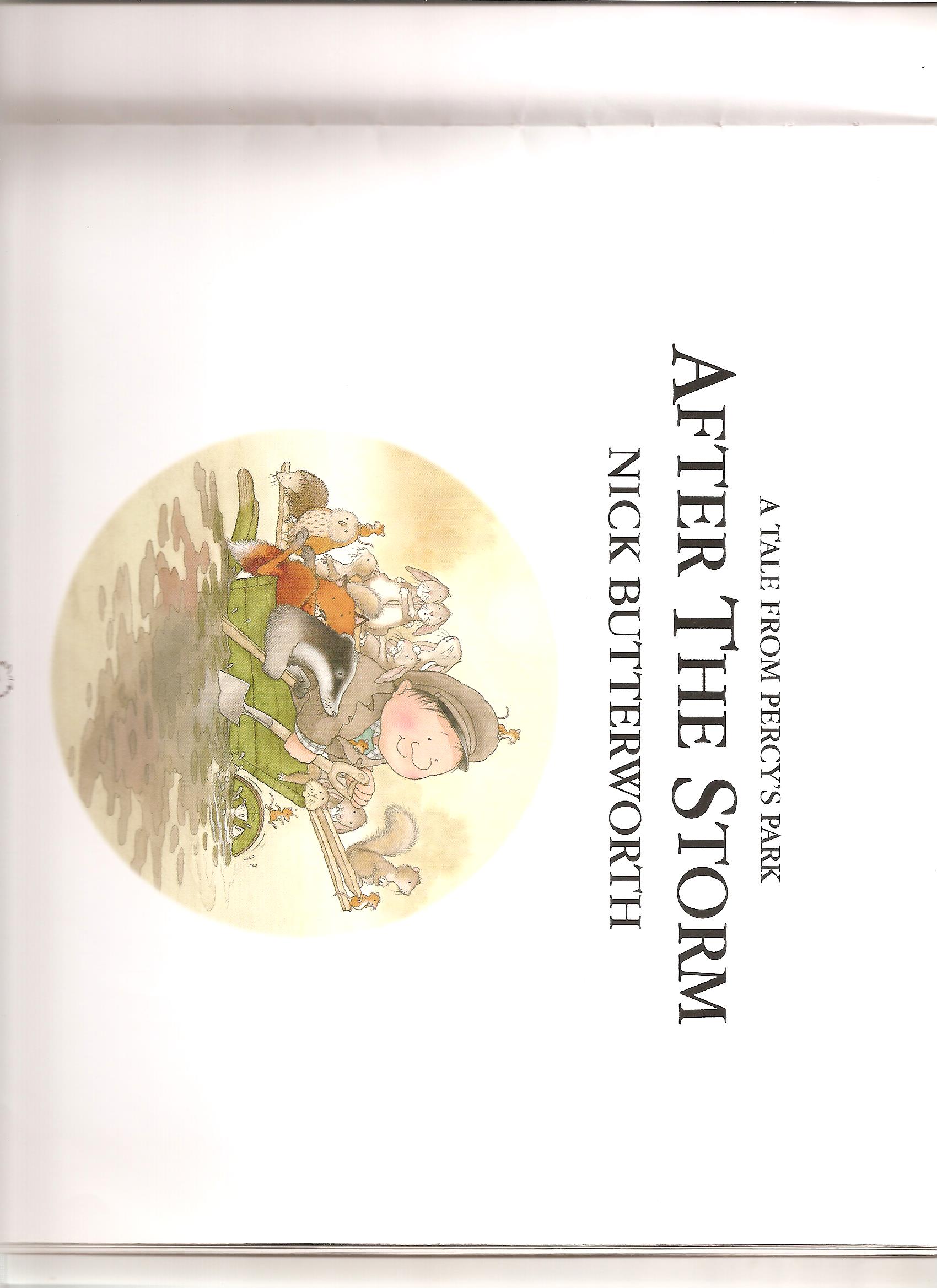 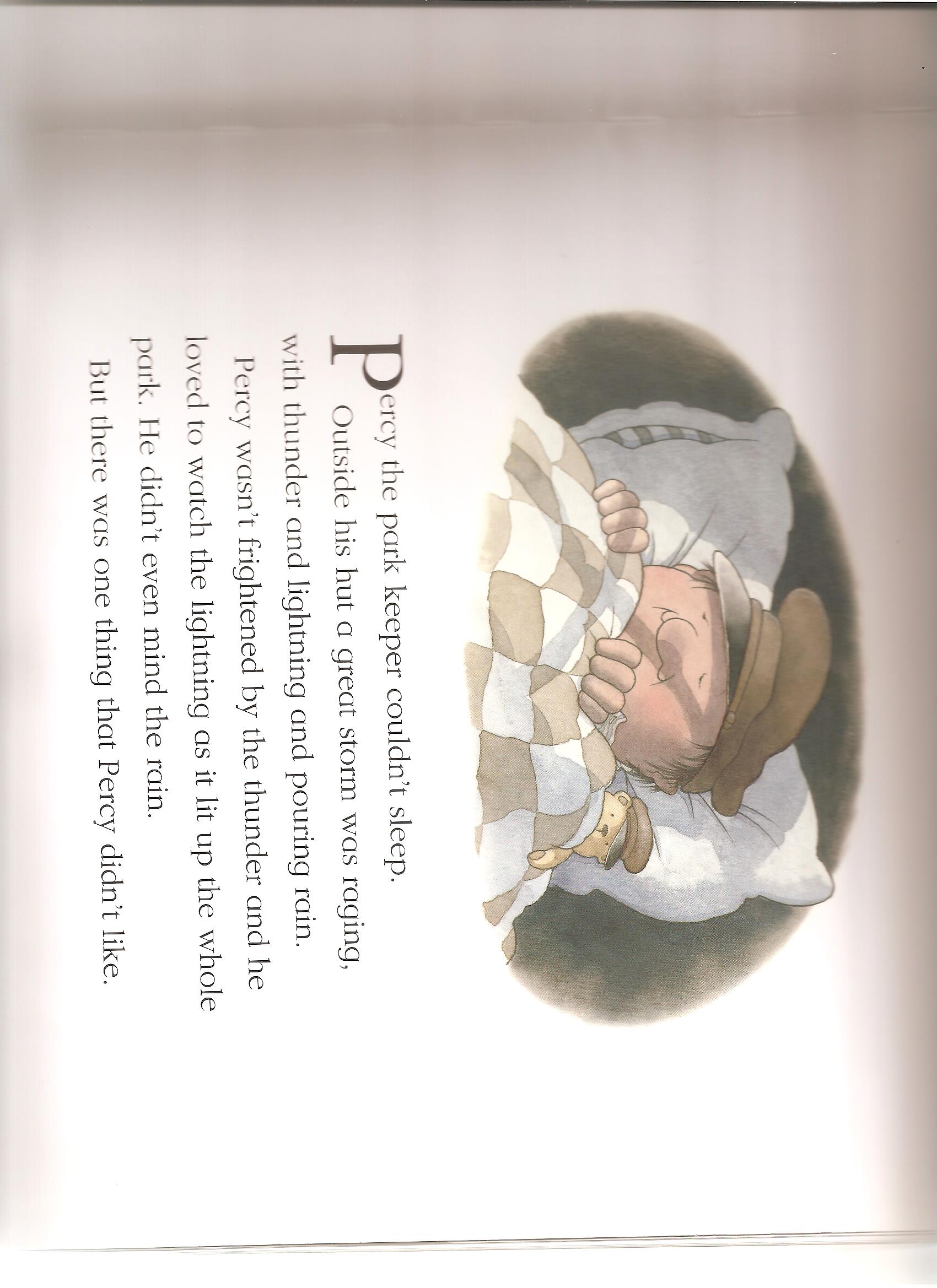 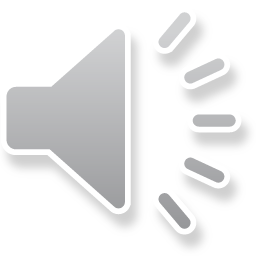 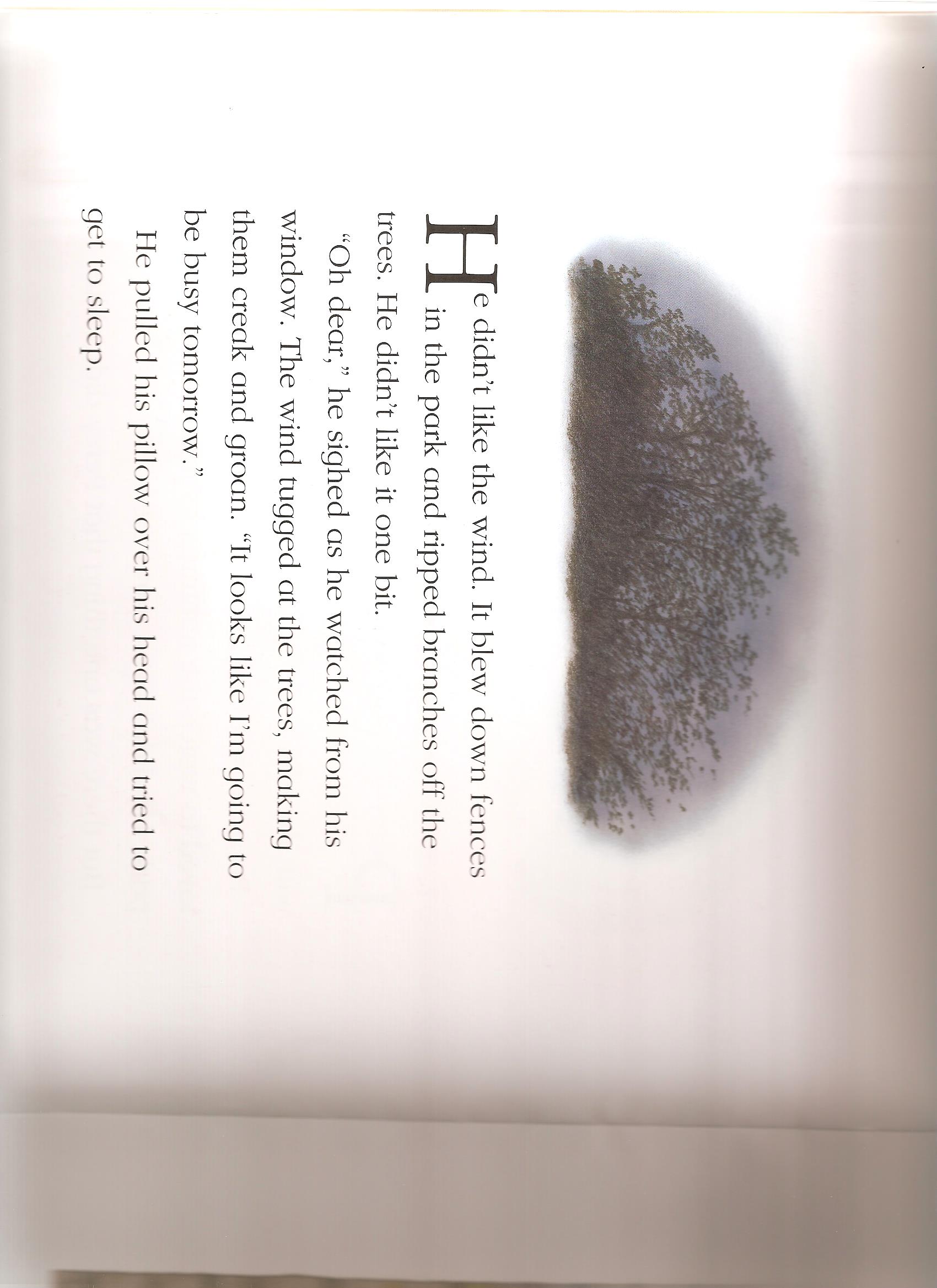 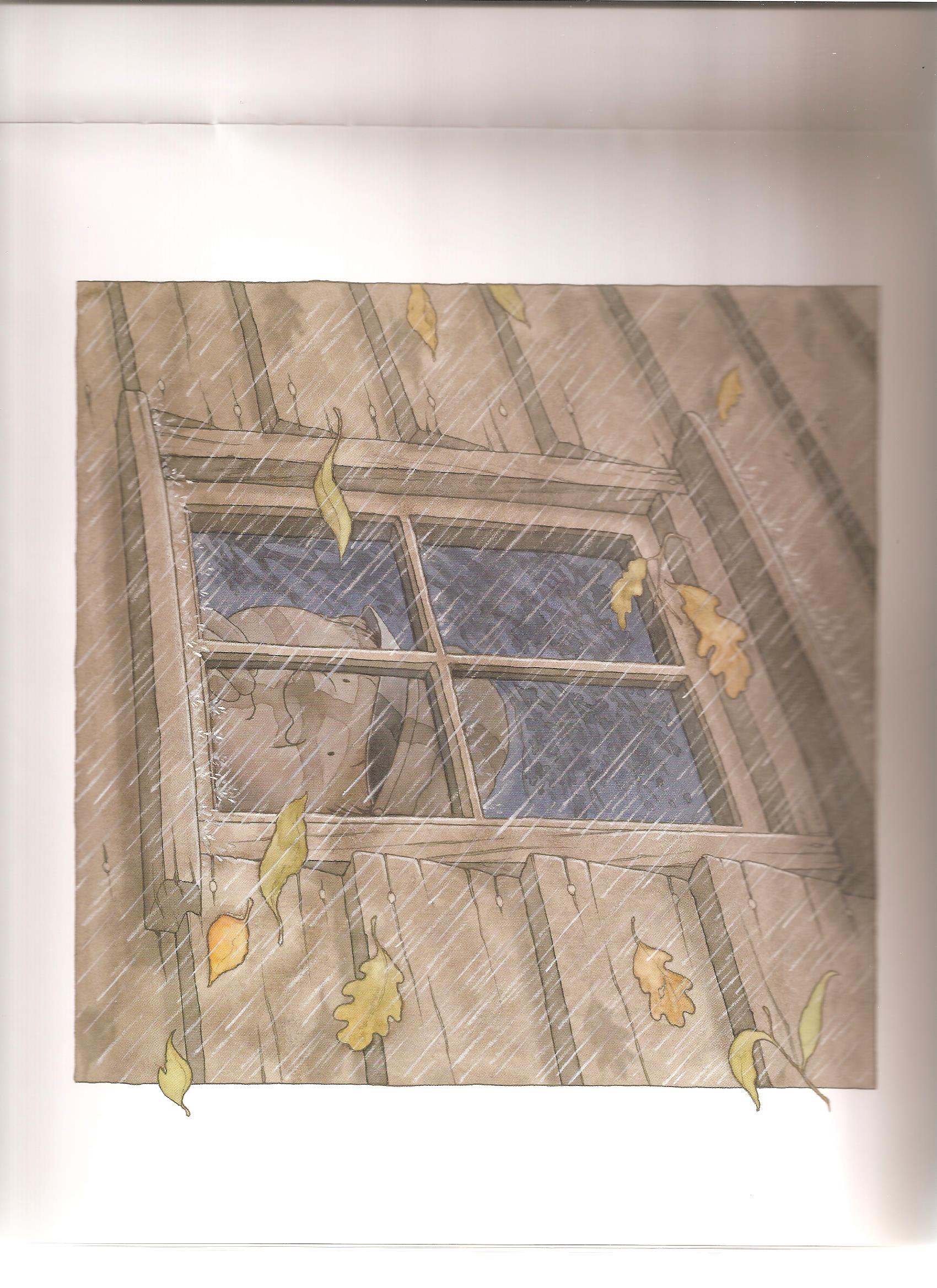 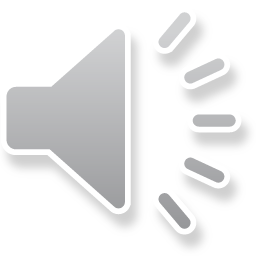 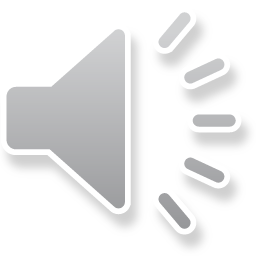 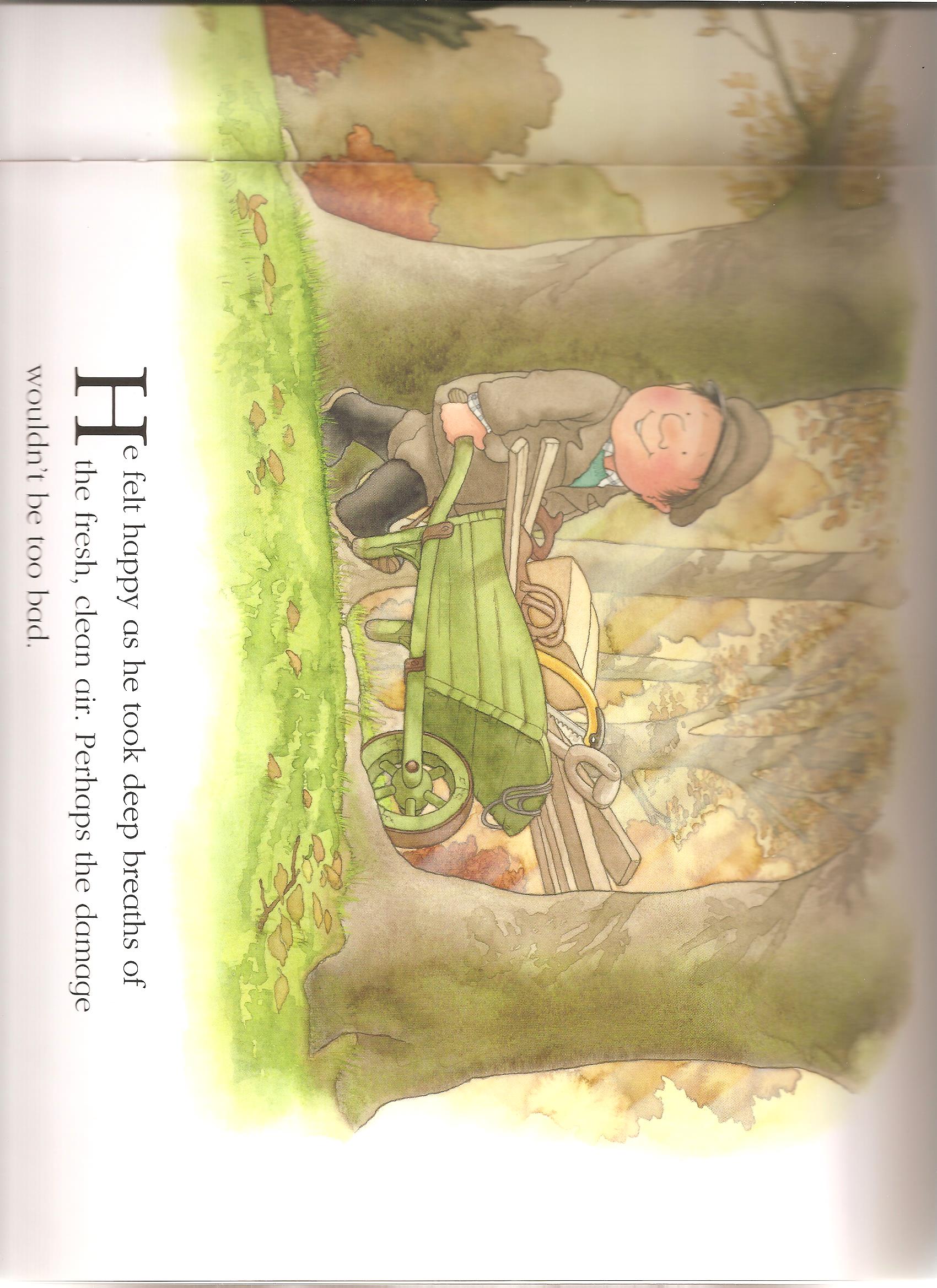 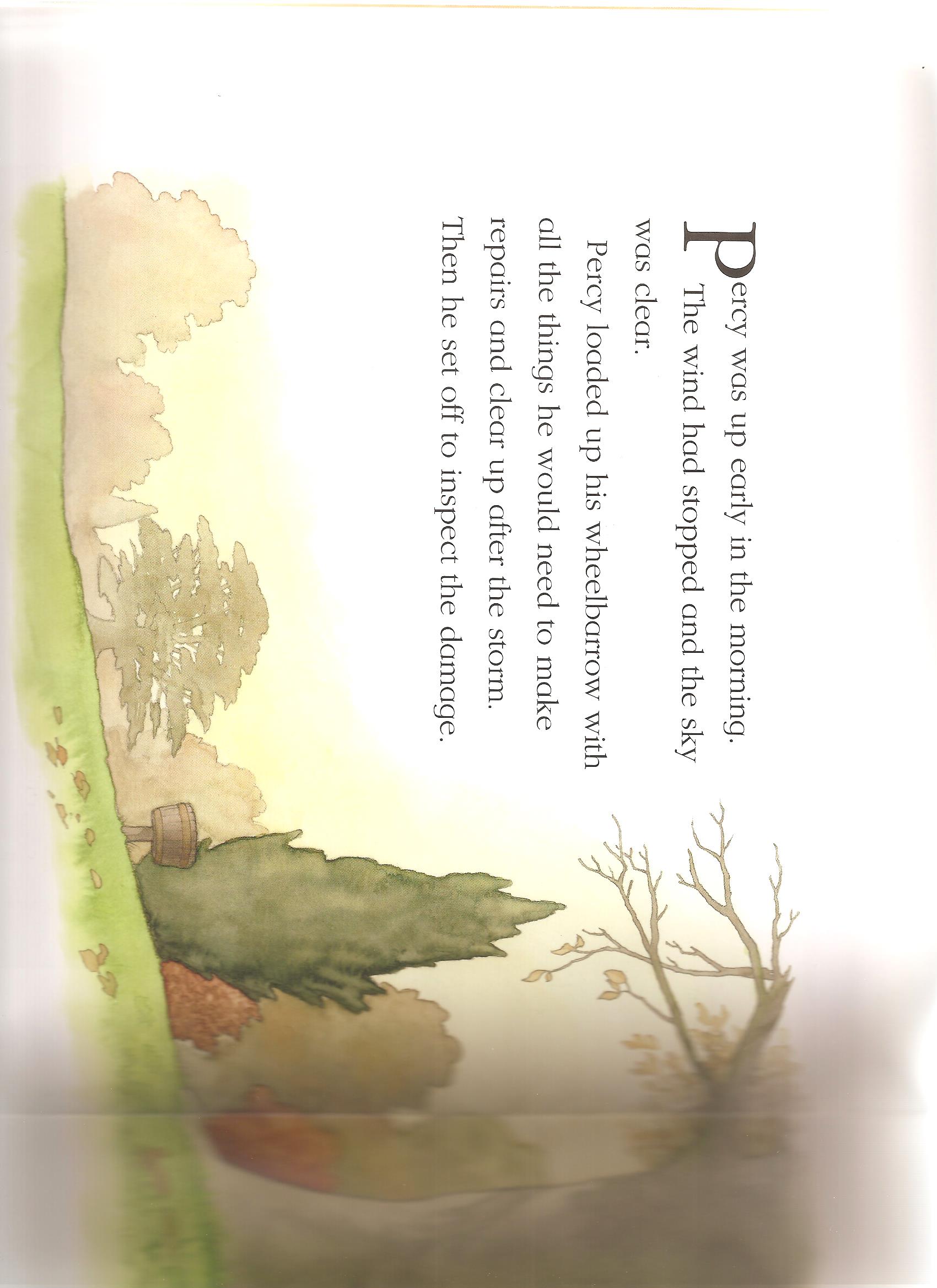 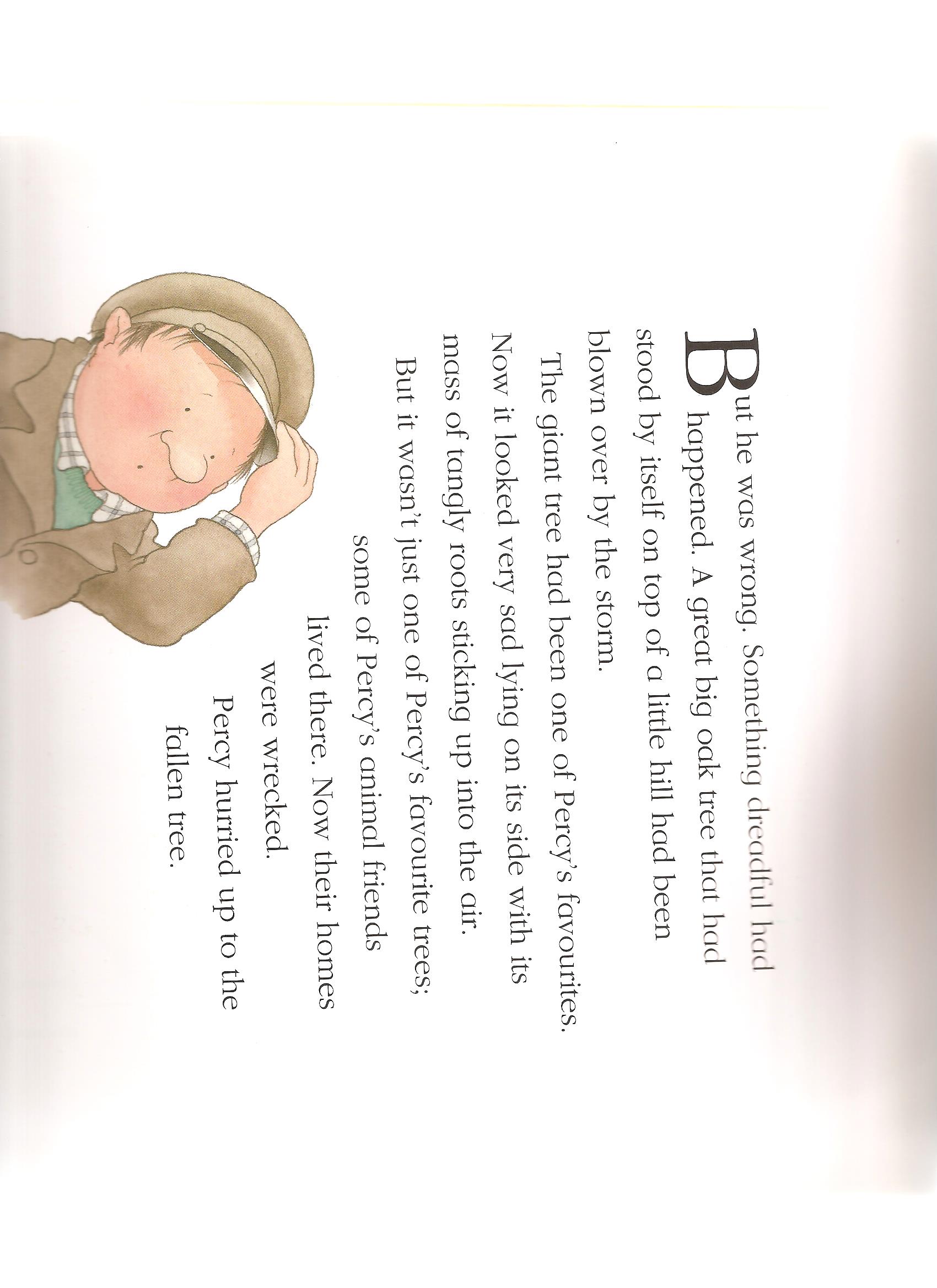 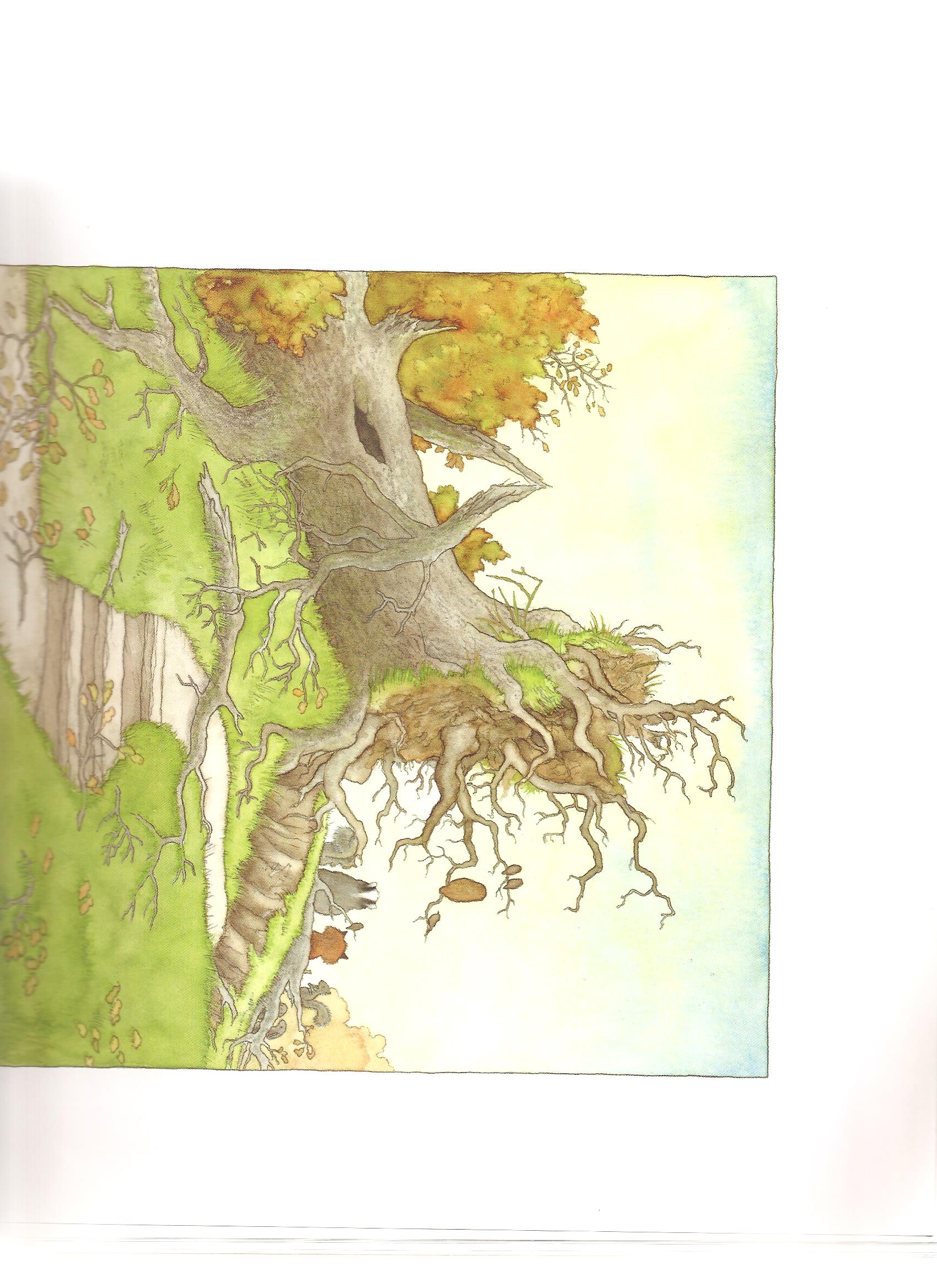 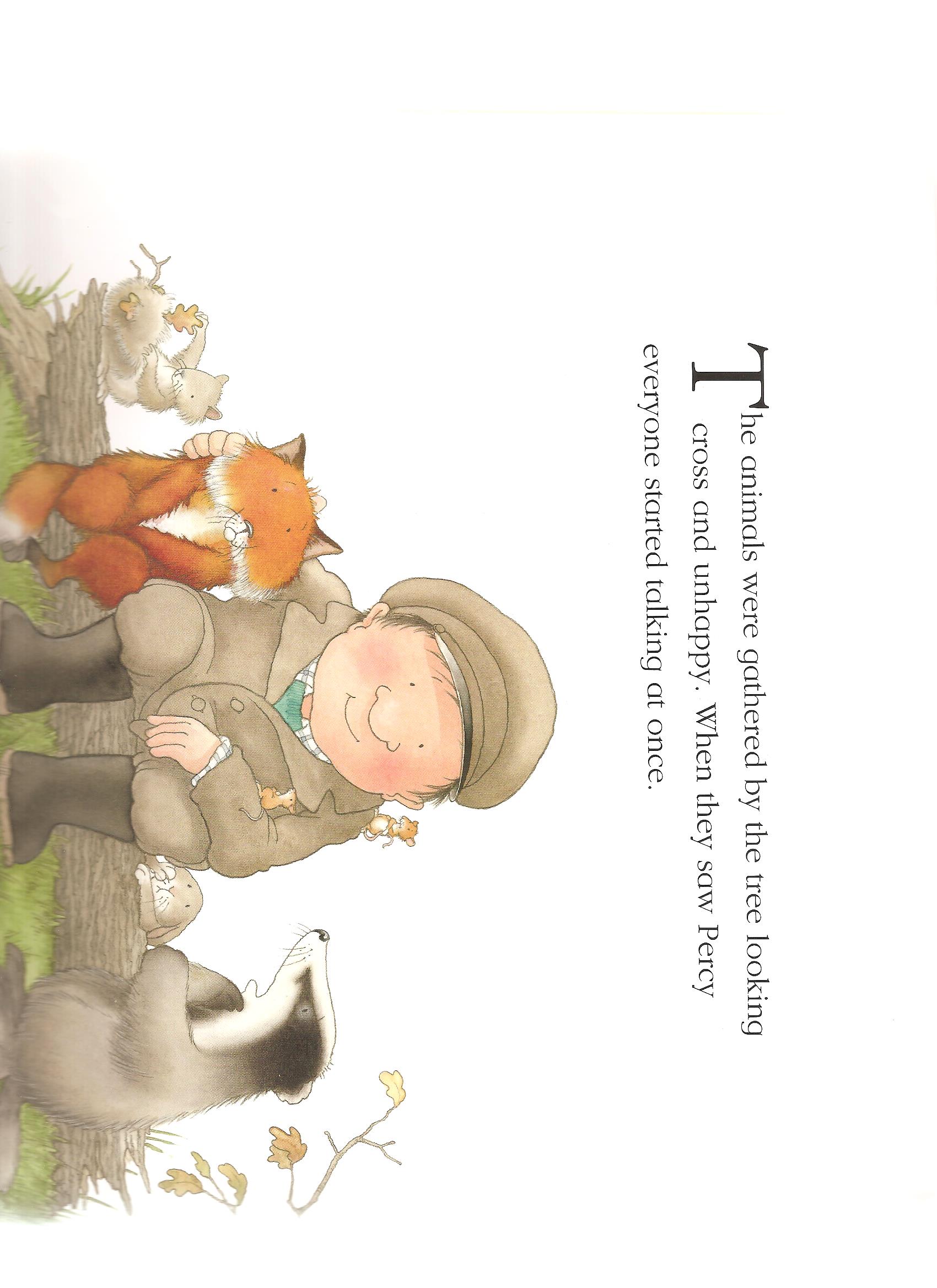 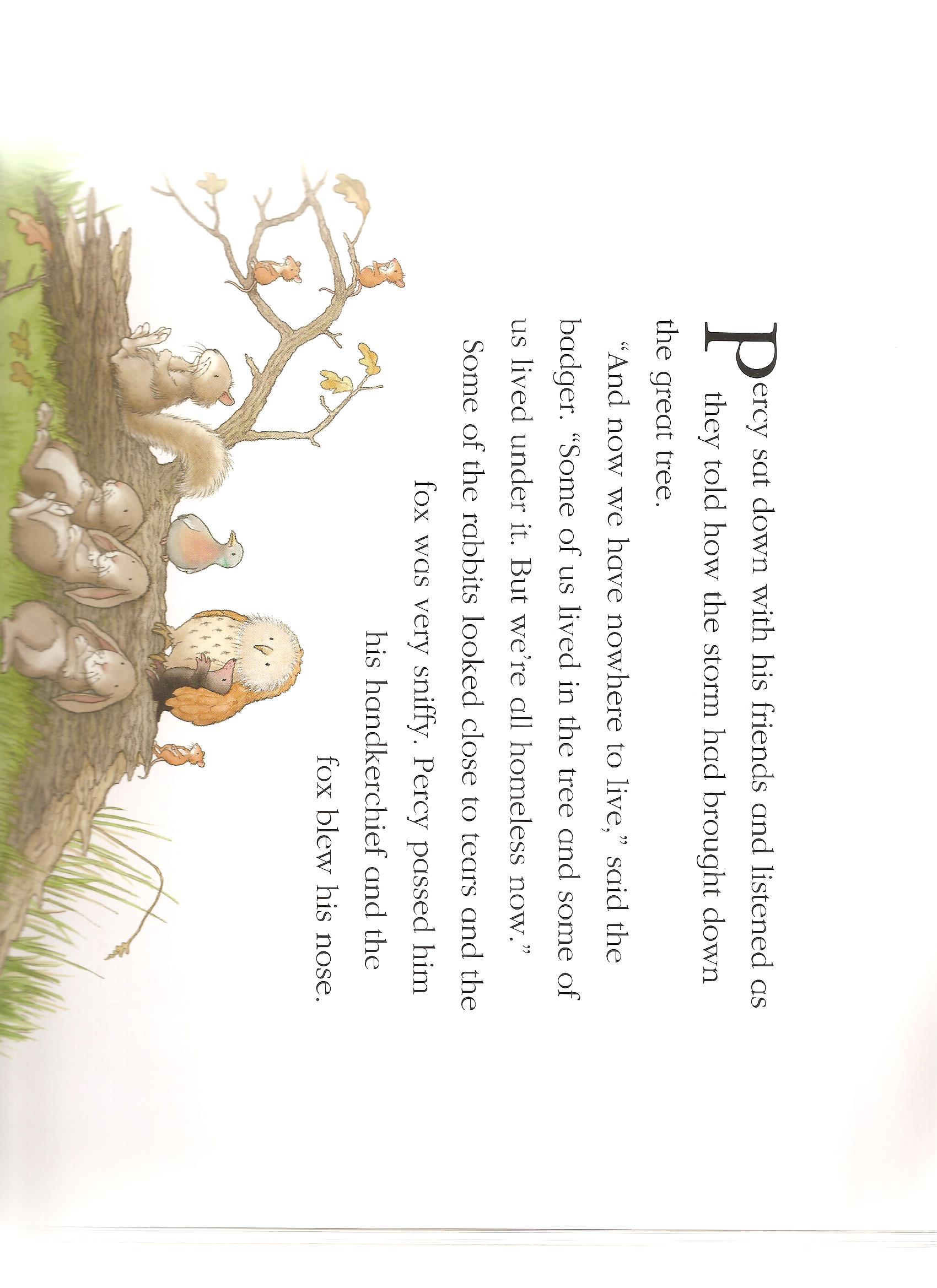 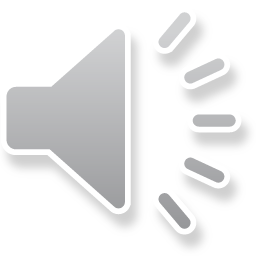 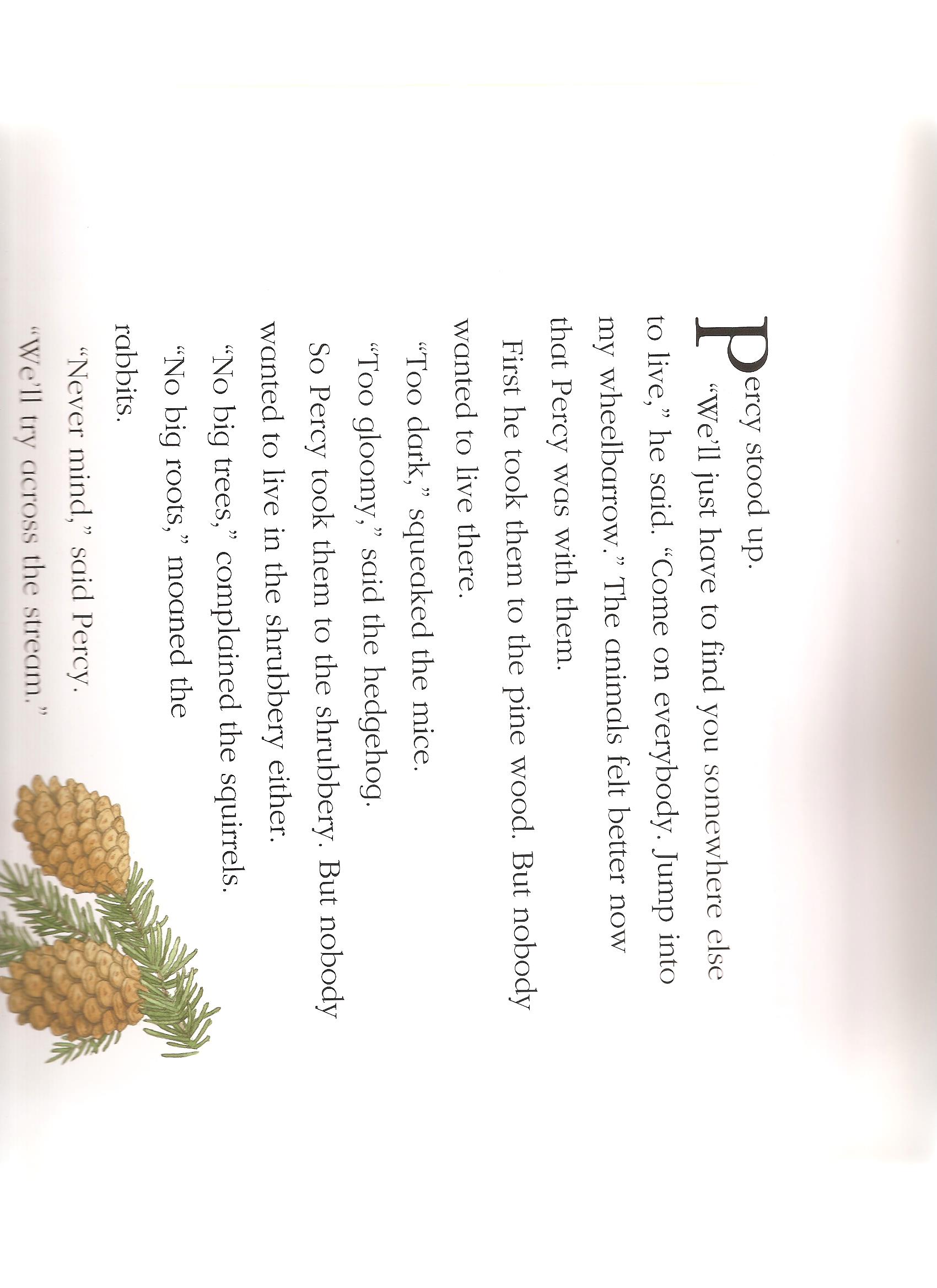 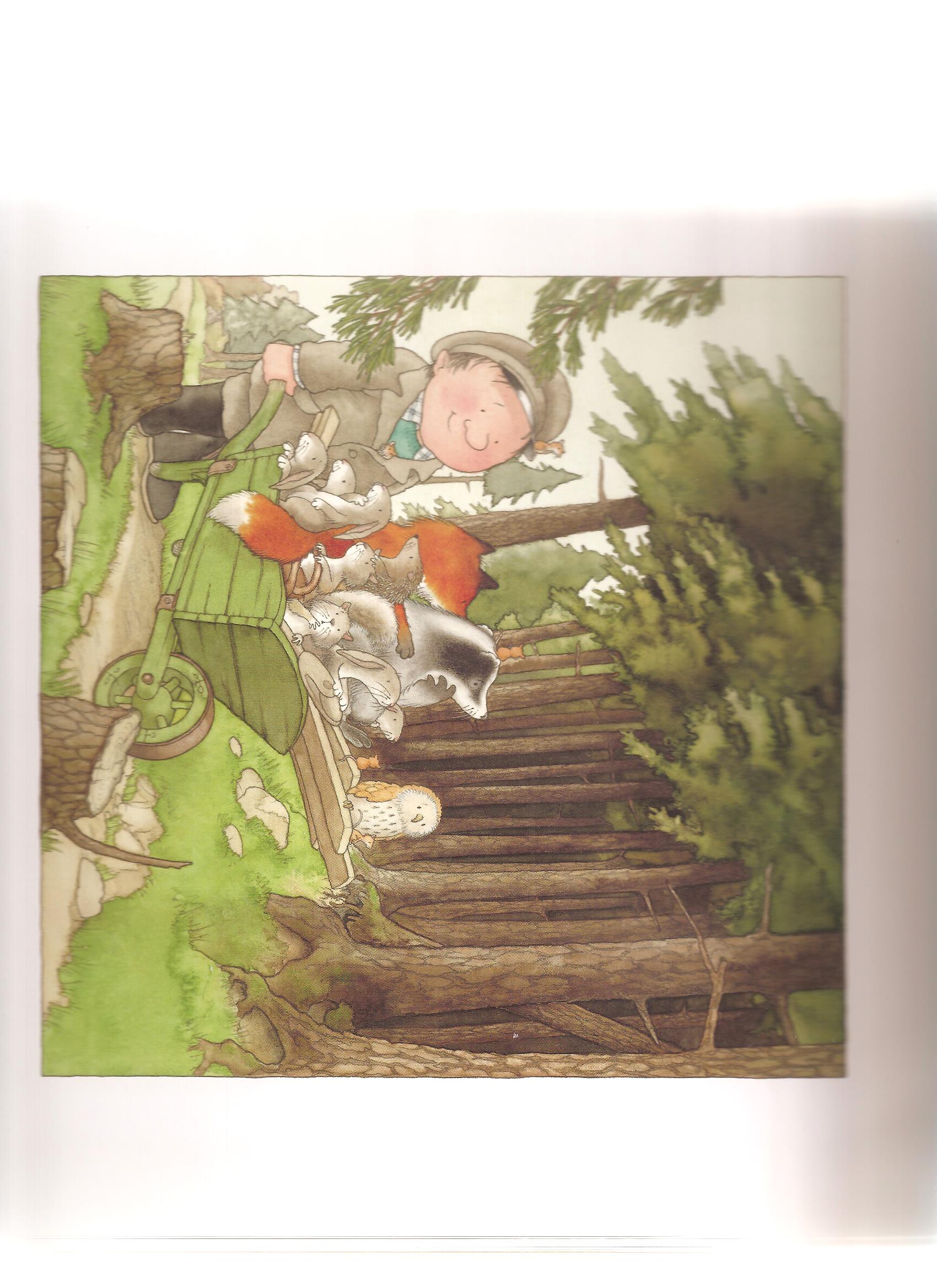 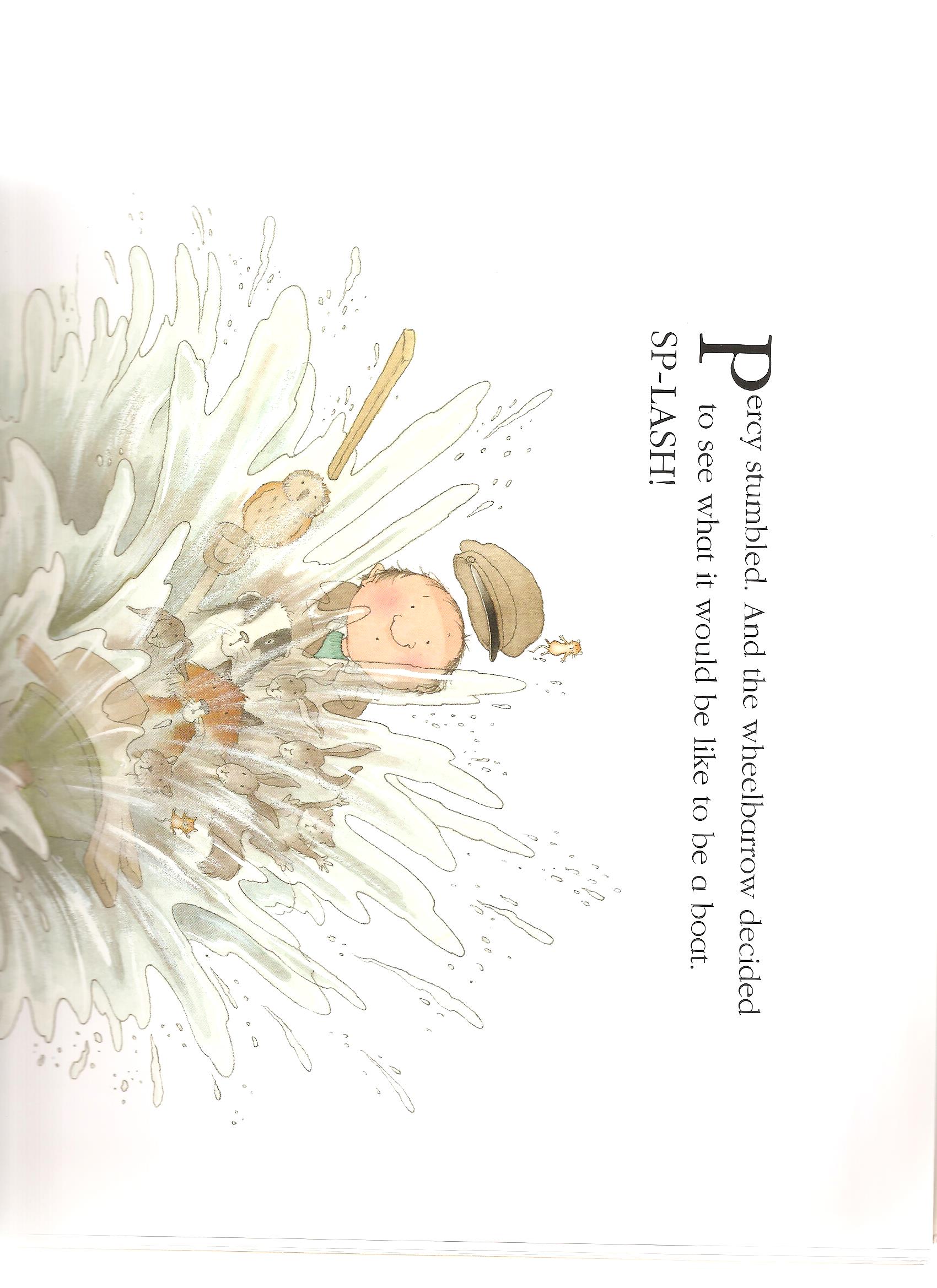 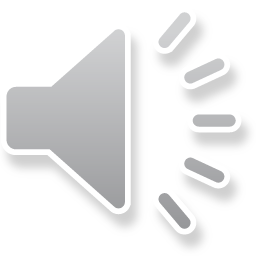 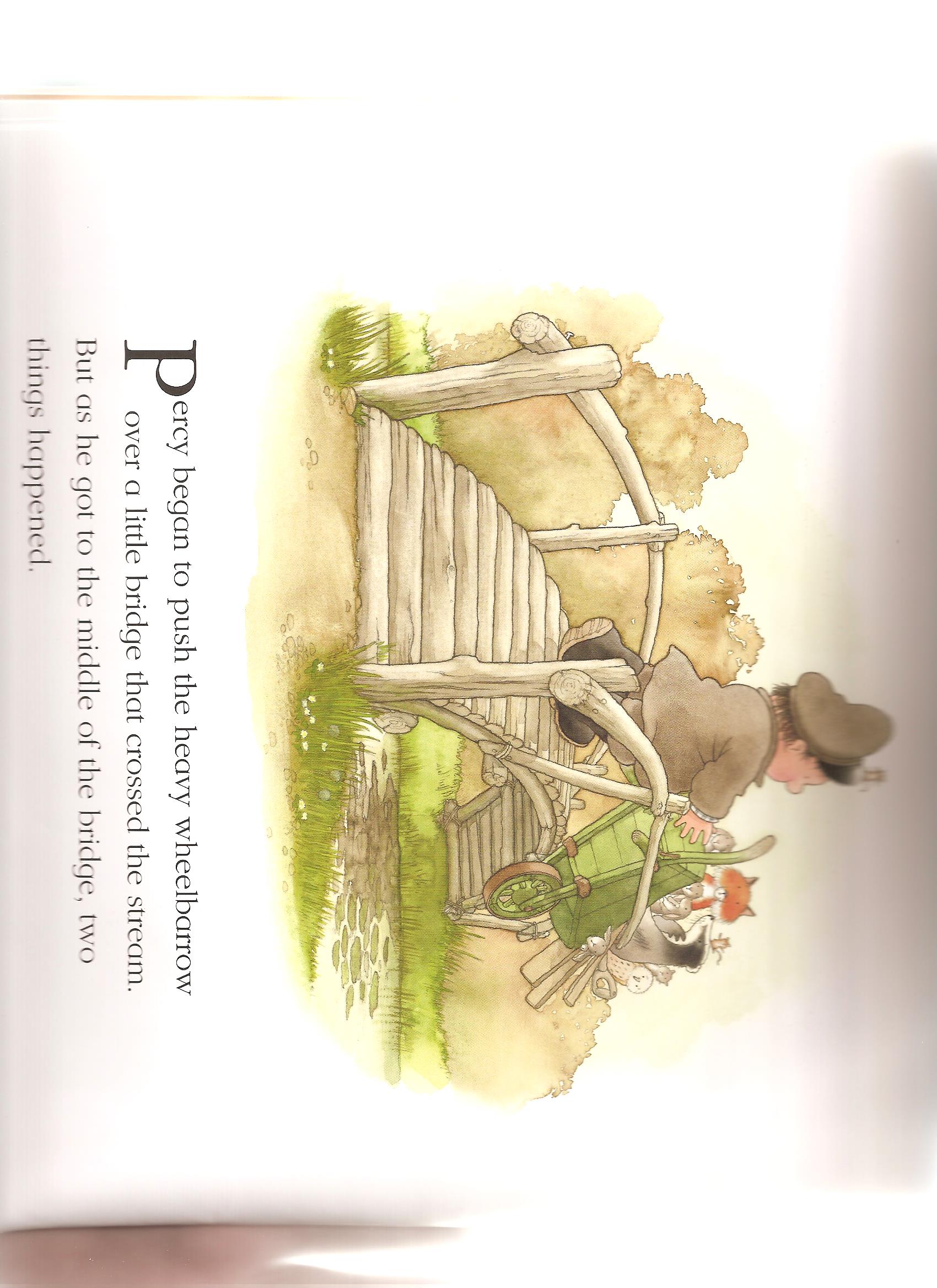 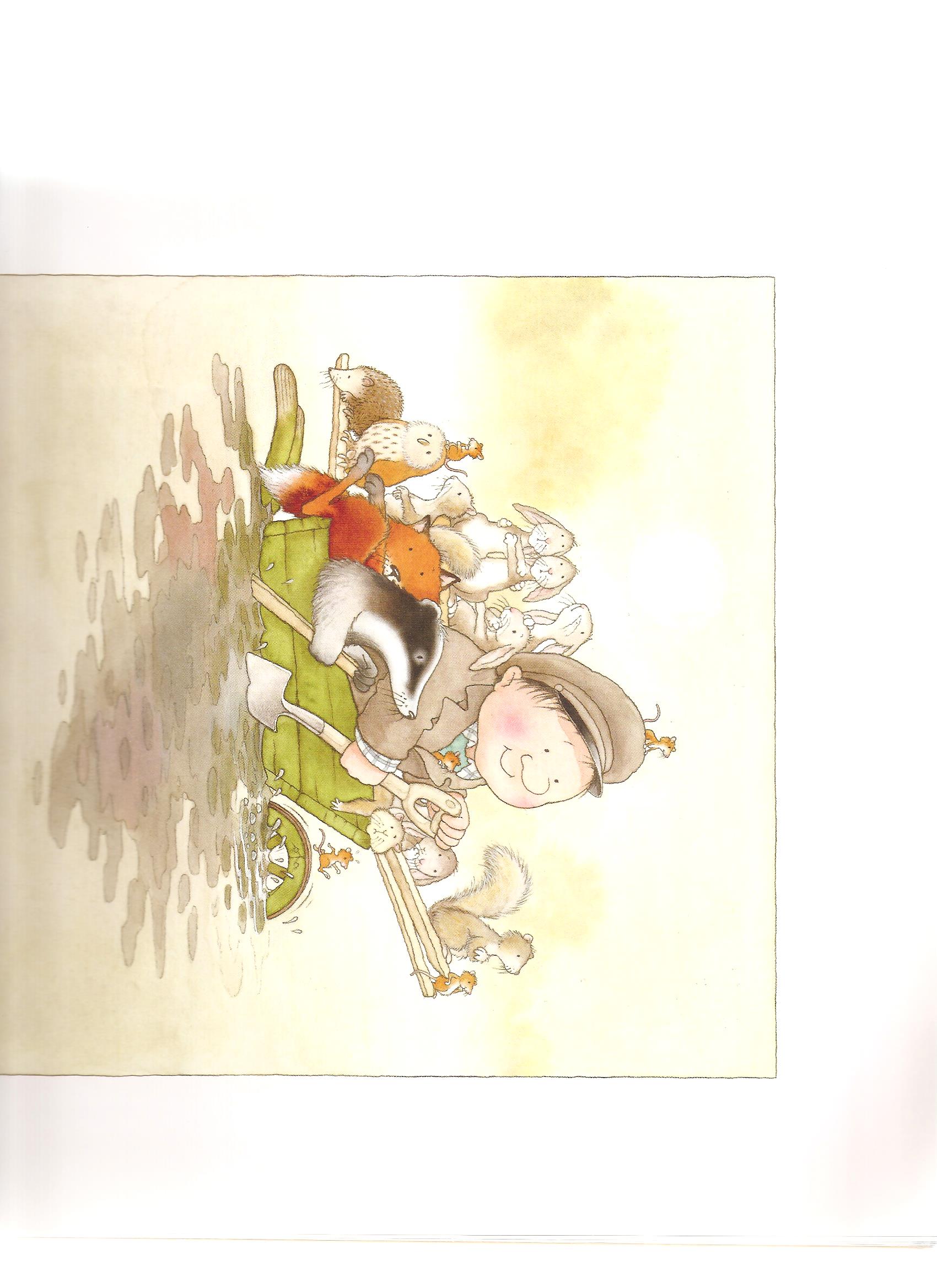 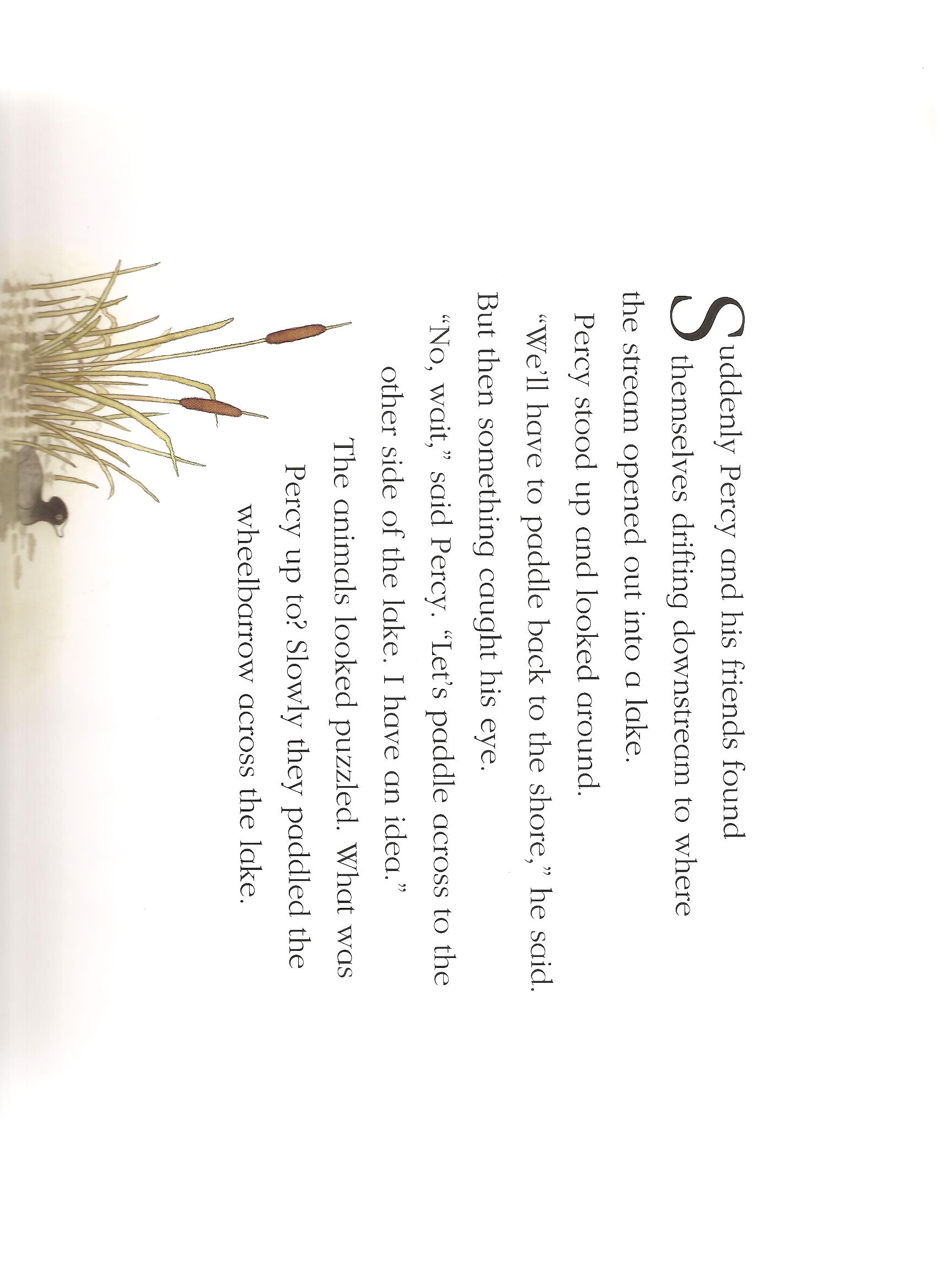 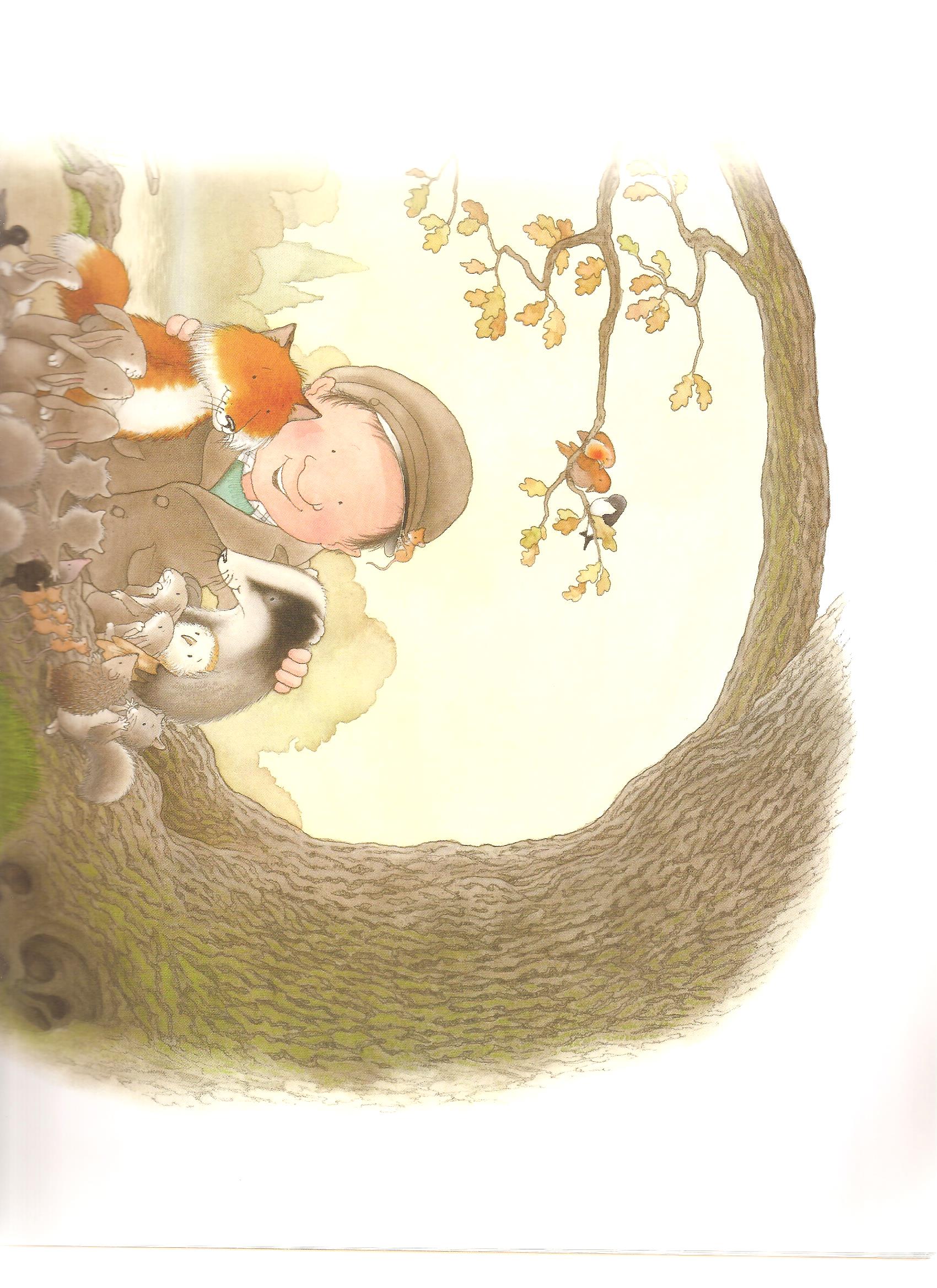 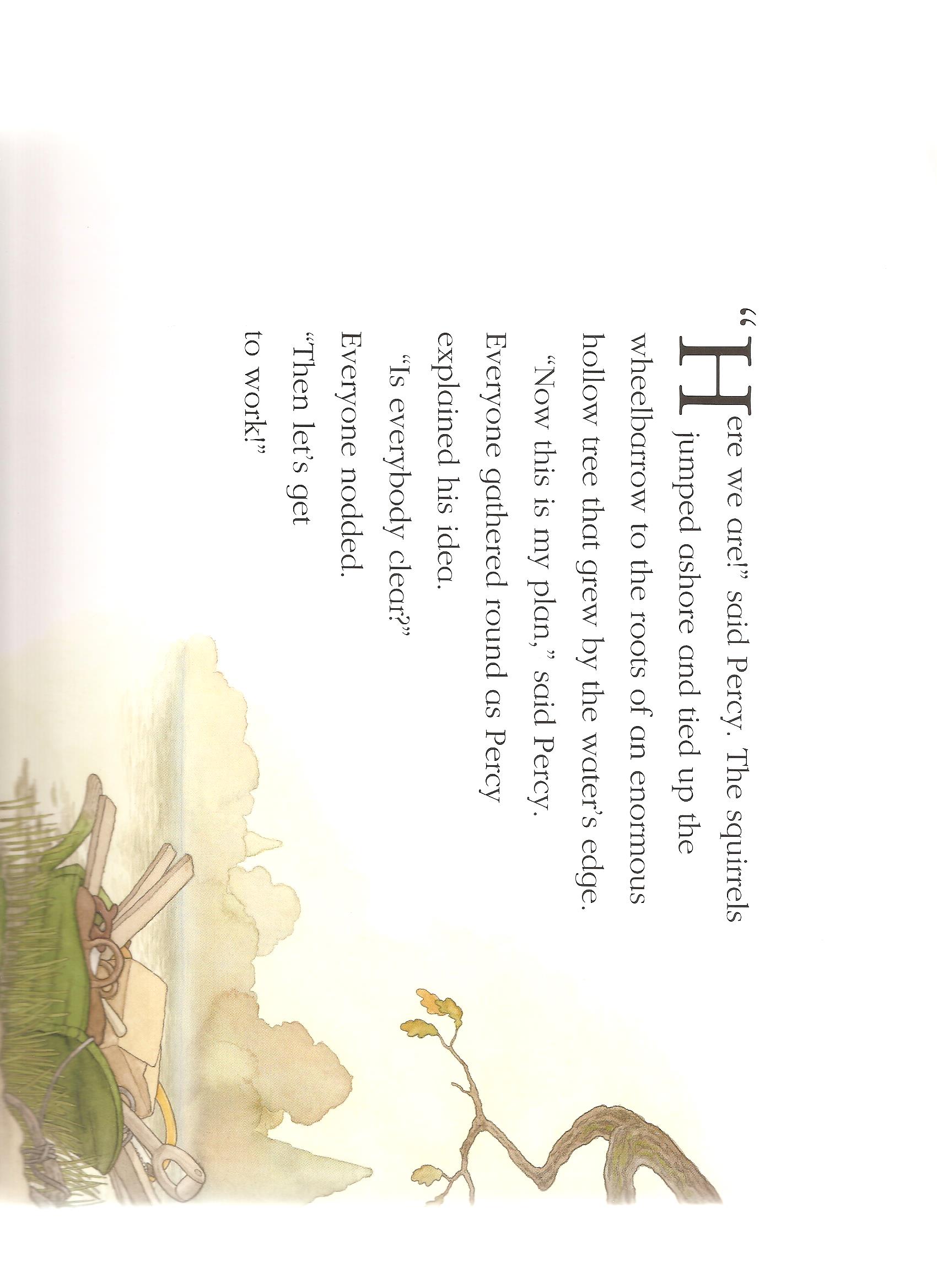 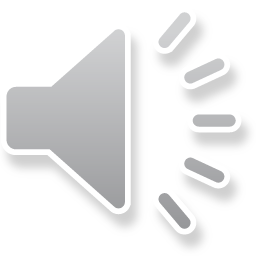 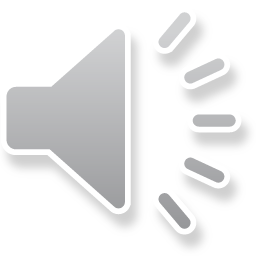 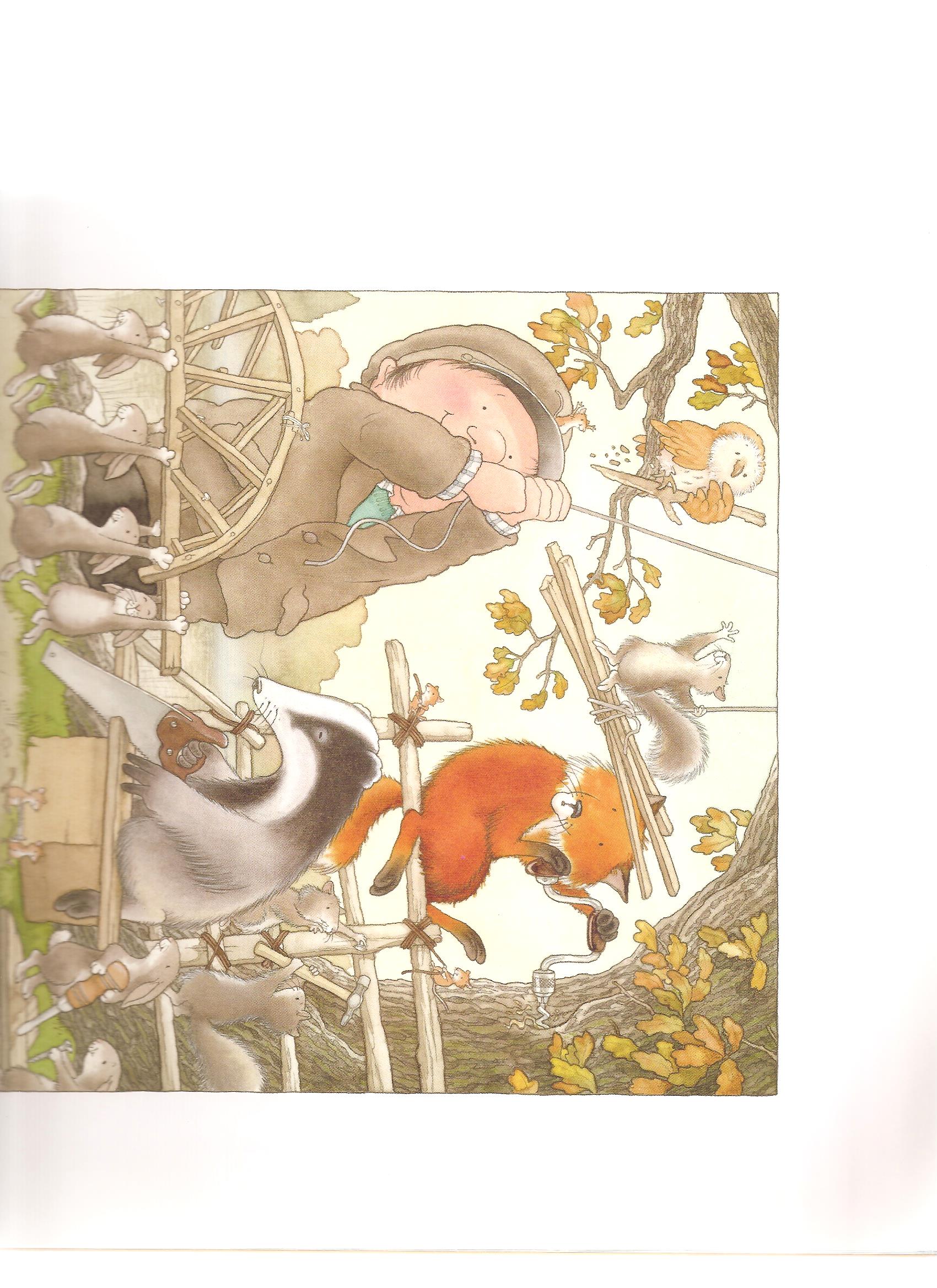 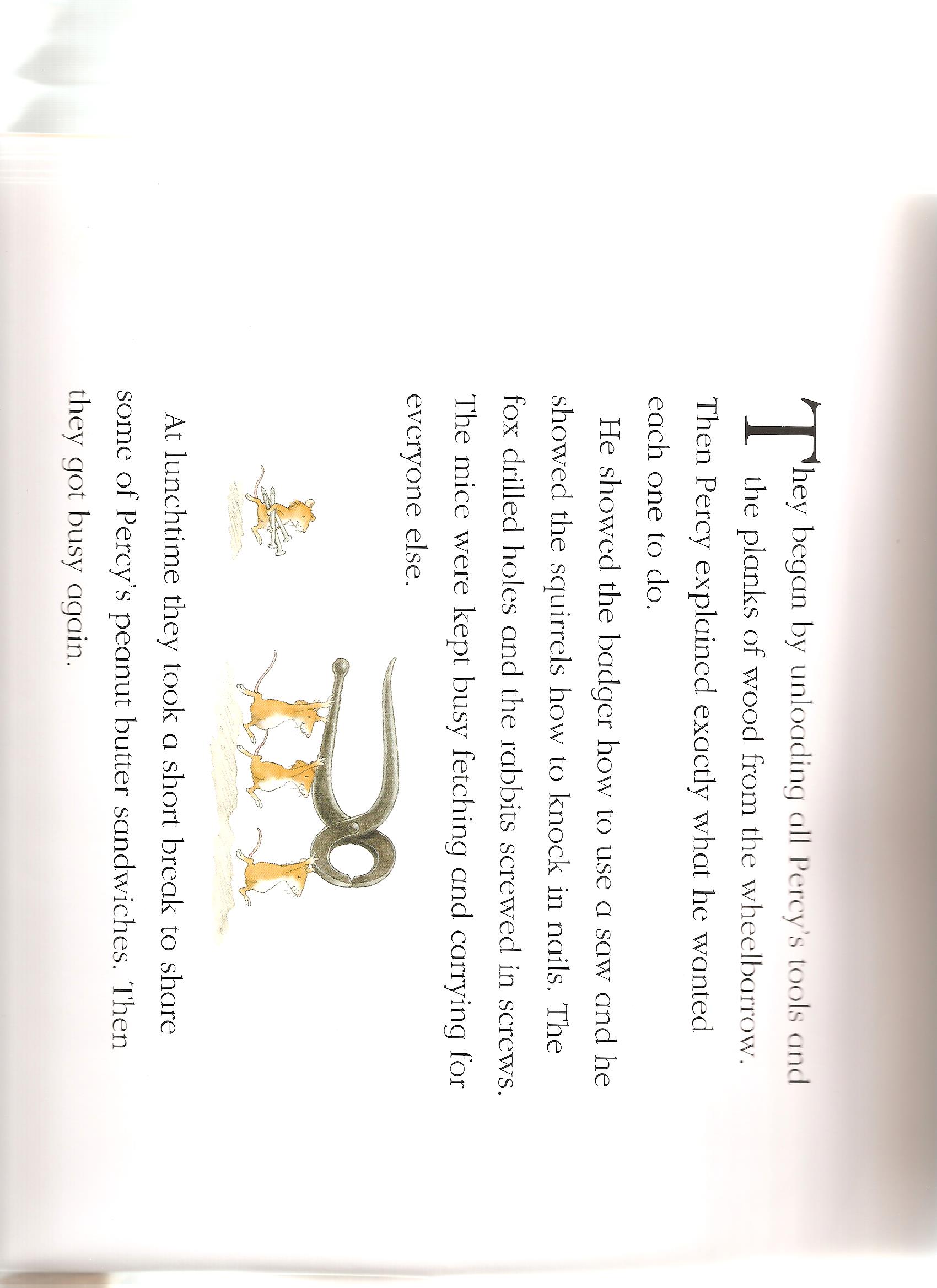 At long last their work was finished.  A very tired Percy stood back to admire their handiwork.
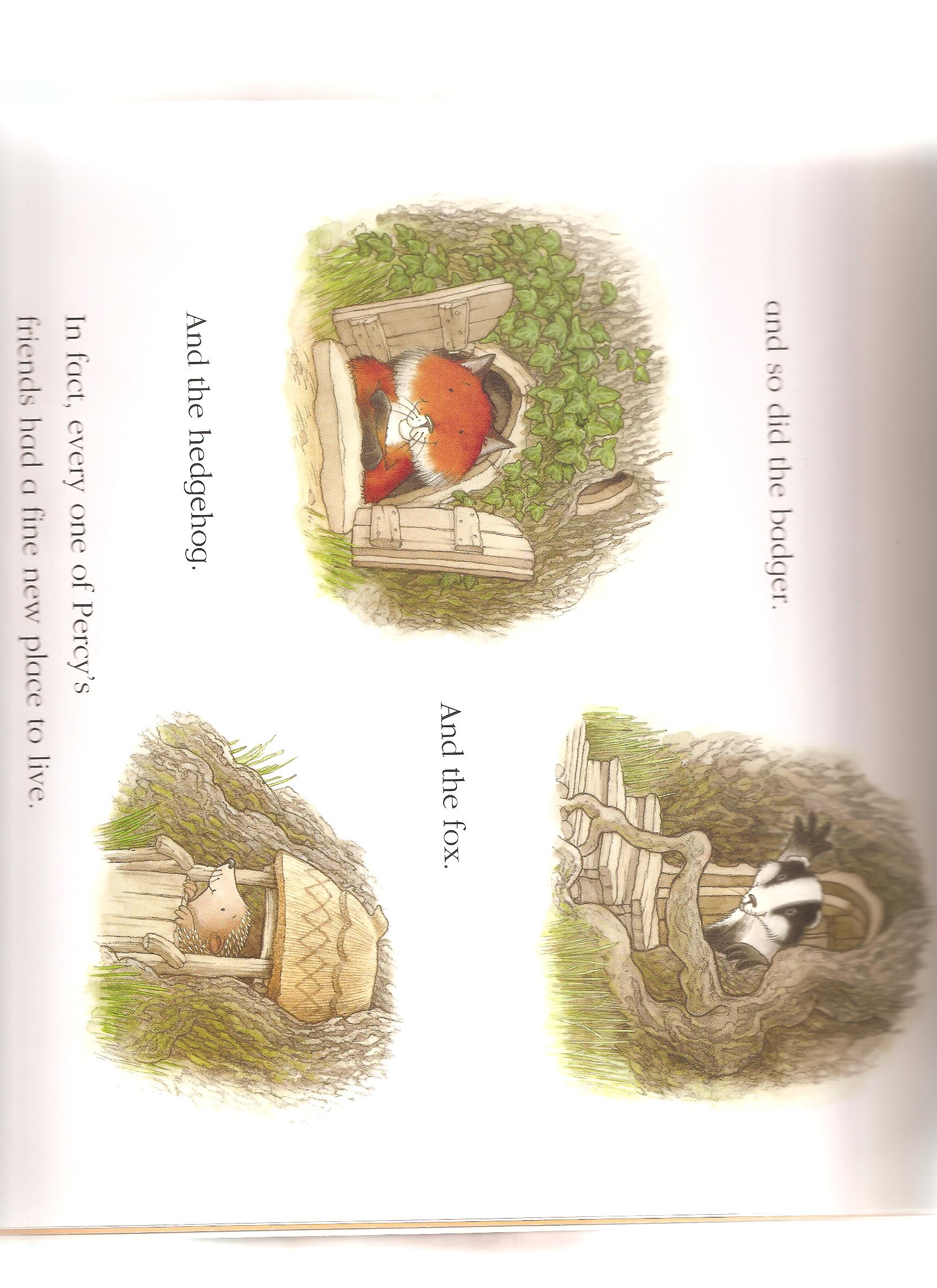 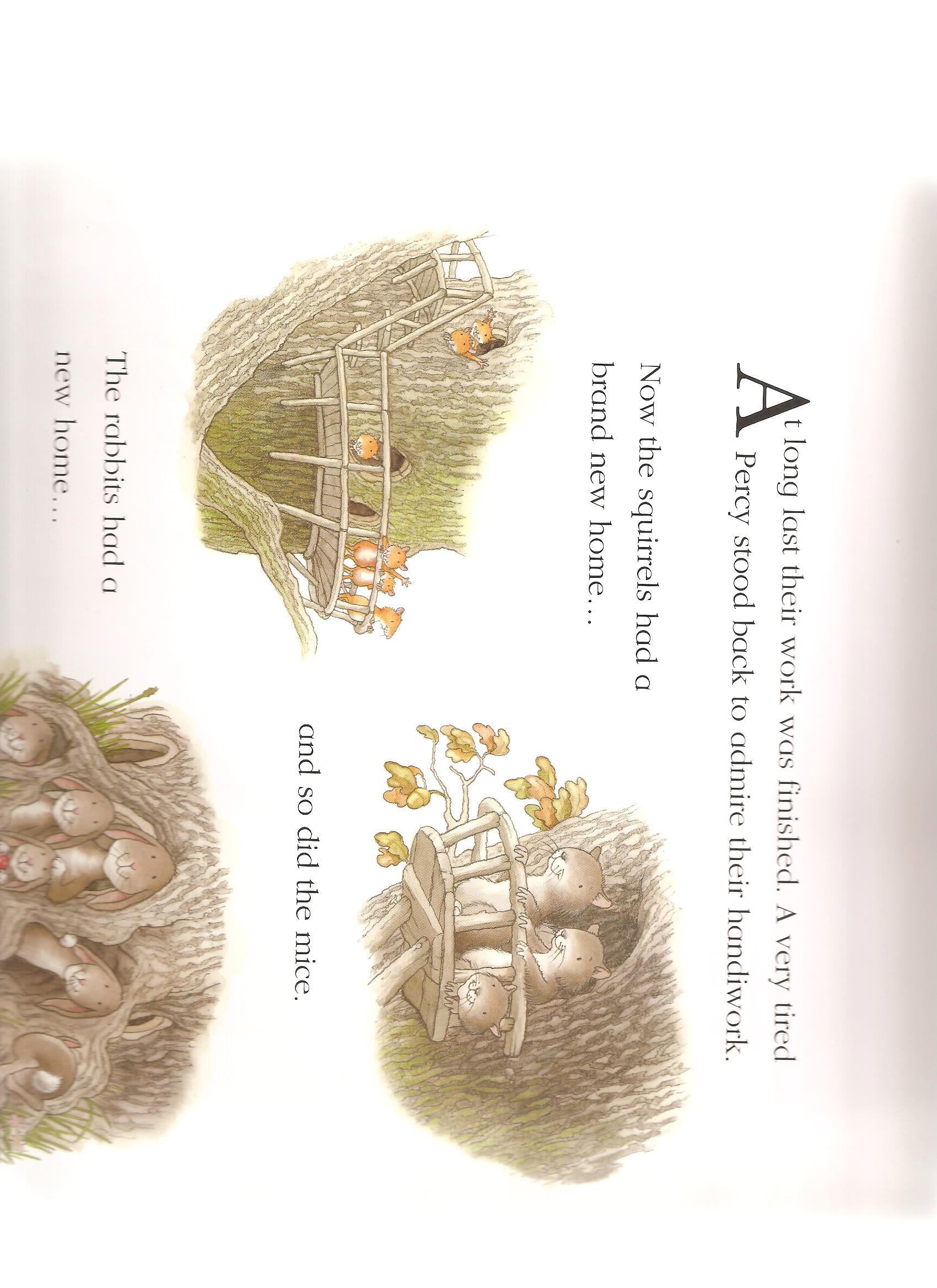 and so did the badger.
Now the squirrels had a brand new home…
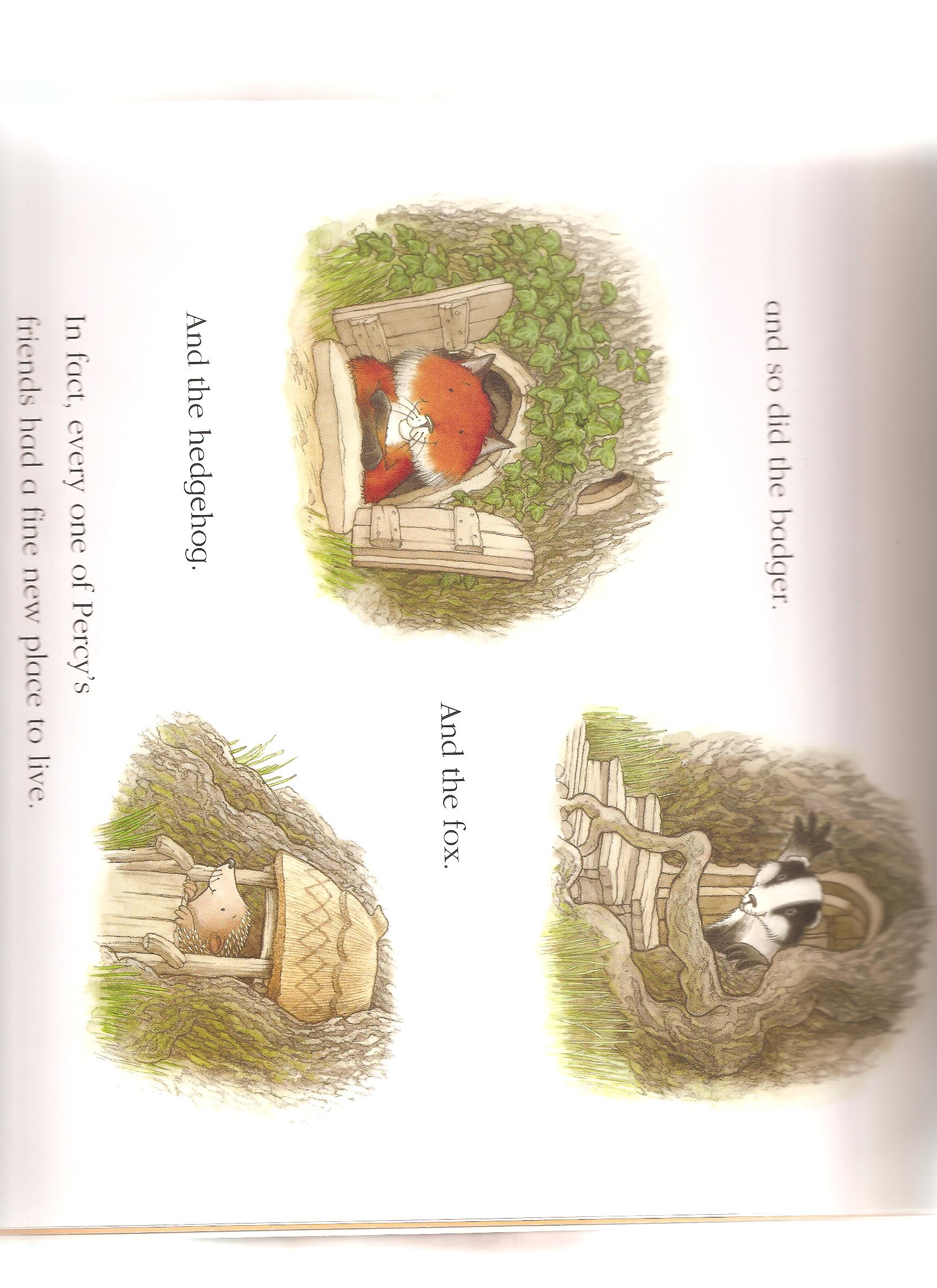 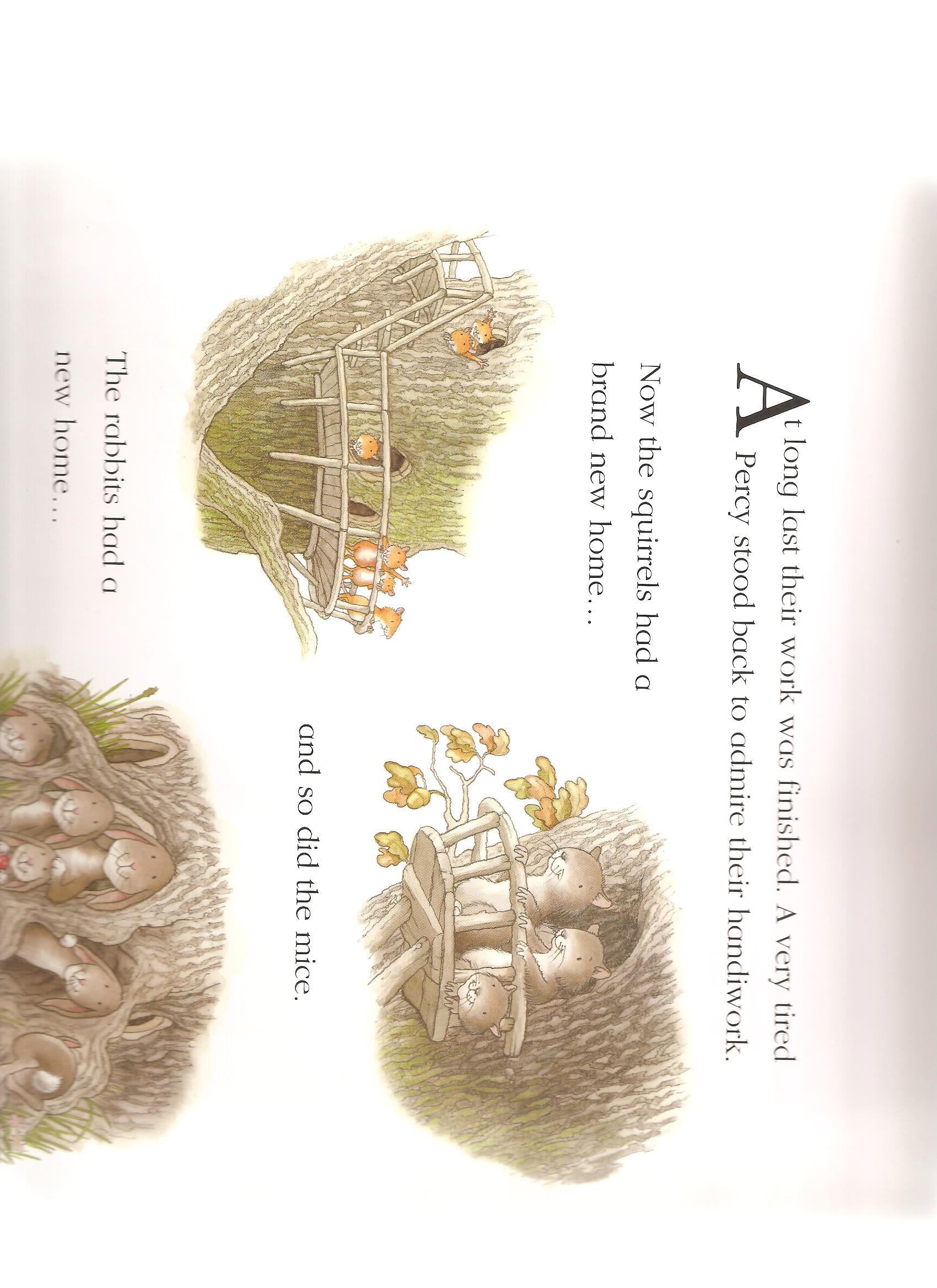 And the fox.
and so did the mice.
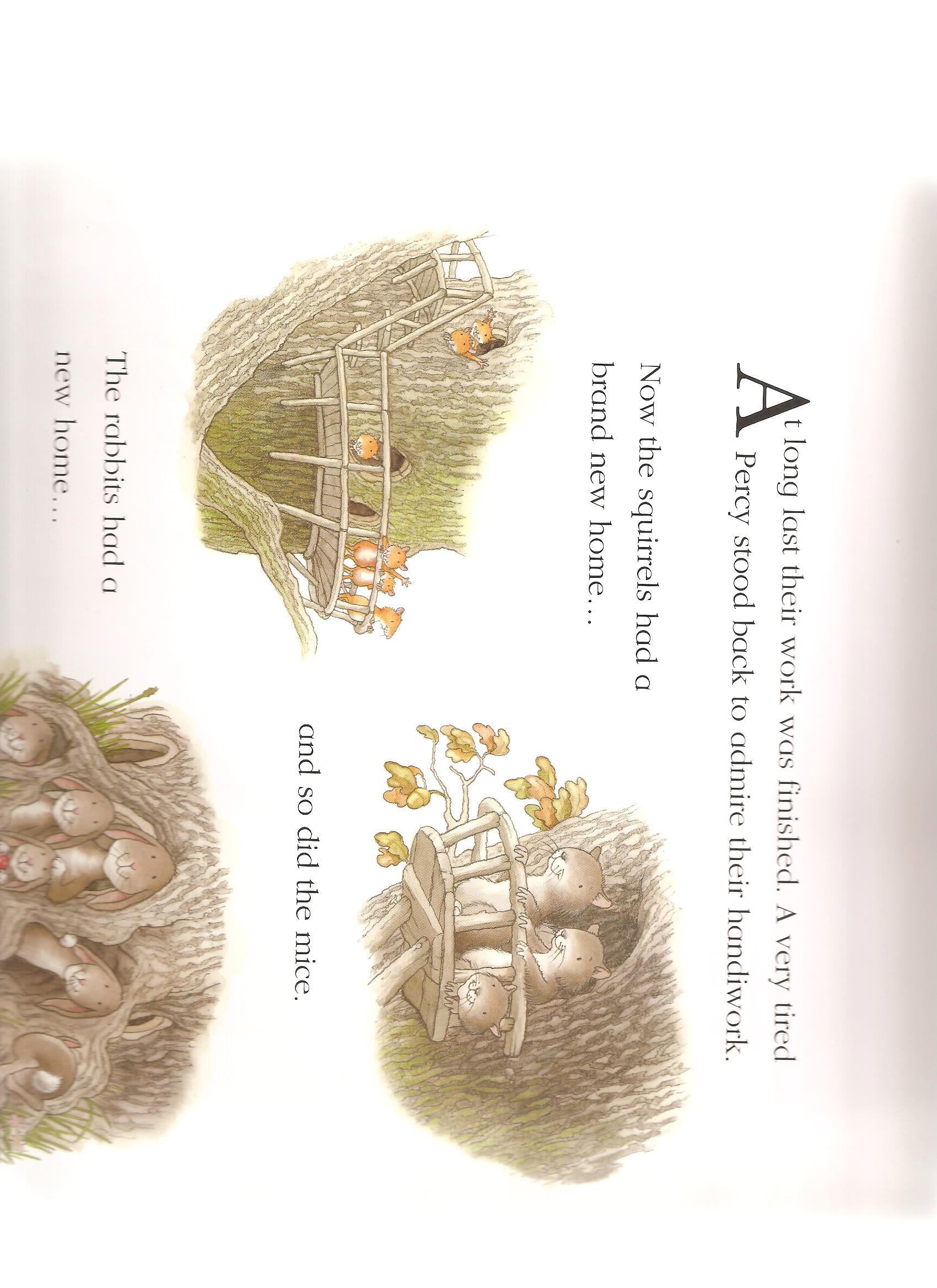 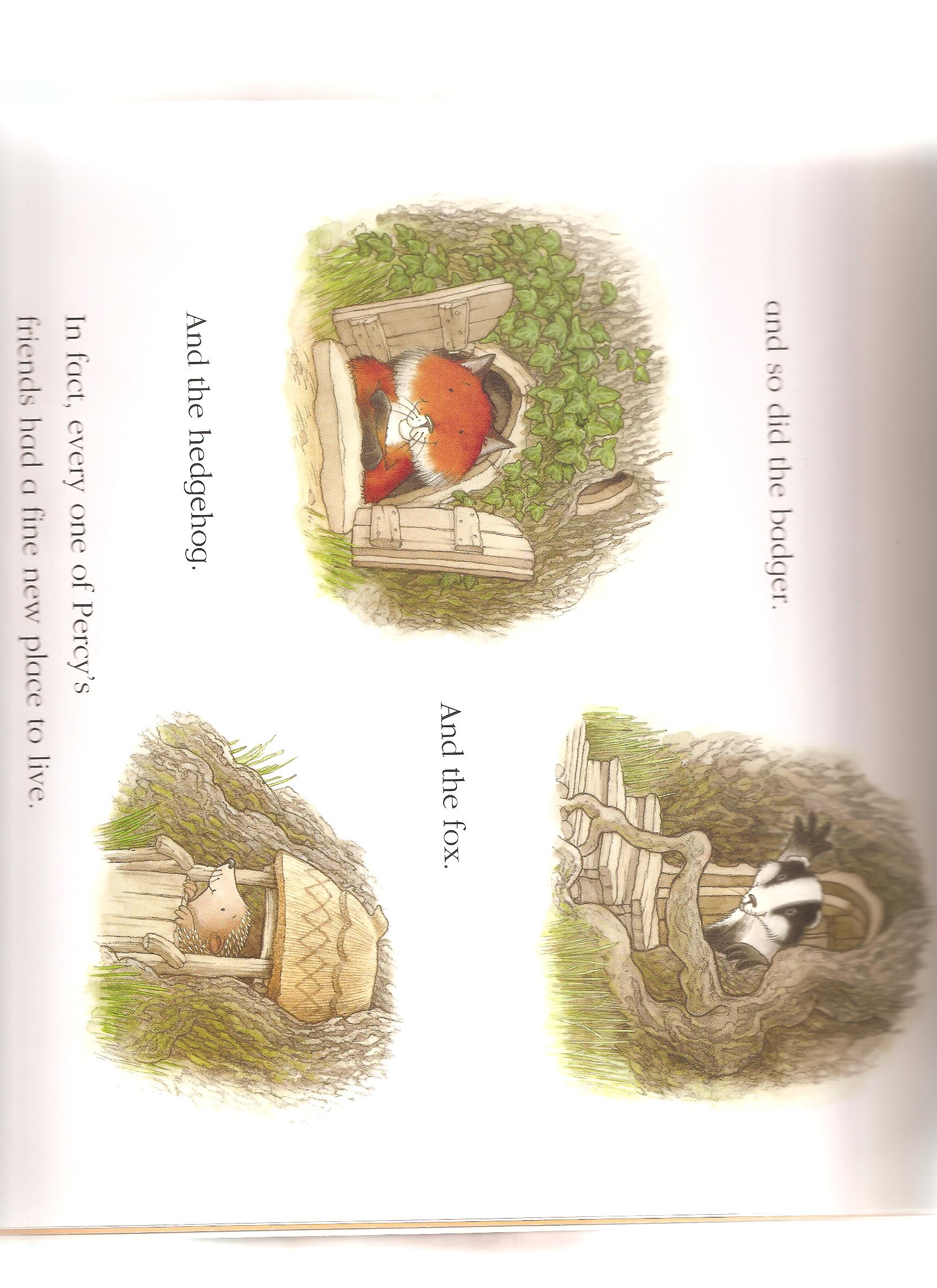 The rabbits had a new home…
In fact, every one of Percy’s friends had a new place to live.
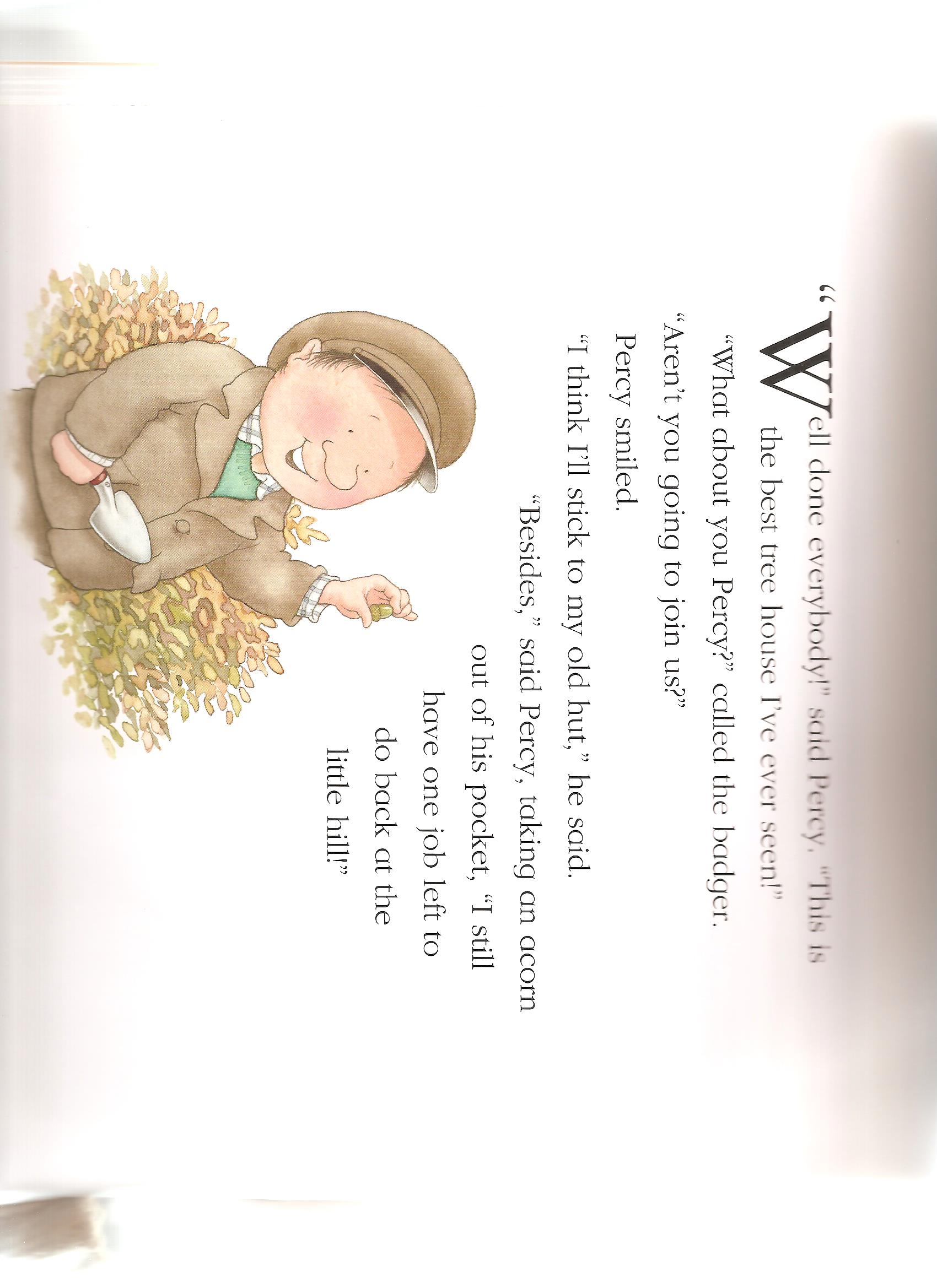